Colegiul Național Pedagogic  „D. P. Perpessicius” Brăila
cls. a III-a B, prof. înv. primar Bianu Rodica
“Protect your money, secure your future”
GMW 2024
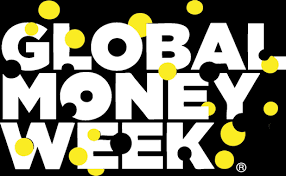 1. Vizită la BNR, sucursala Brăila – lecție de alfabetizare financiară
Obiective:
- să se familiarizeze cu termeni specifici domeniului financiar – bancar;
- să descrie elementele de identificare a monedelor, bancnotelor și a a elementelor de siguranță;
-să evidențieze rolul Monetăriei Statului și a Imprimeriei Băncii Naționale a României;
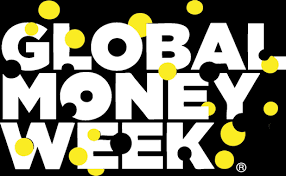 Activități:
 prezentări ppt despre troc, istoria banilor, unde se fac banii, din ce material;
 vizitarea celor trei buncăre din subsolul băncii, cu rol de tezaur;
 vizitarea expoziției de bancnote și monede;
 utilizarea tabletelor pentru completarea unor jocuri interactive referitoare la recunoașterea bancnotelor și monedelor;
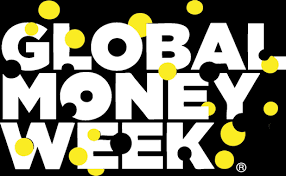 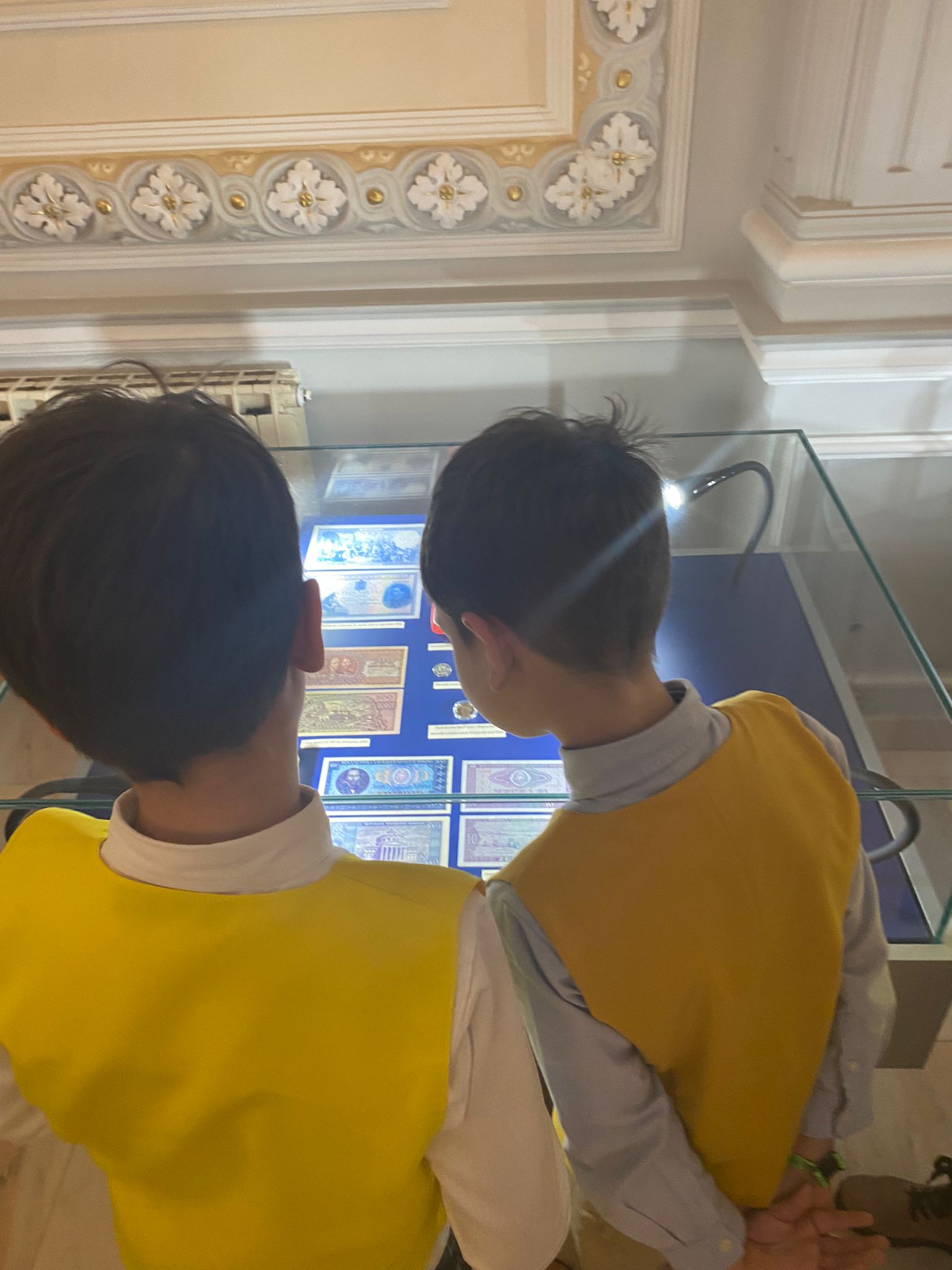 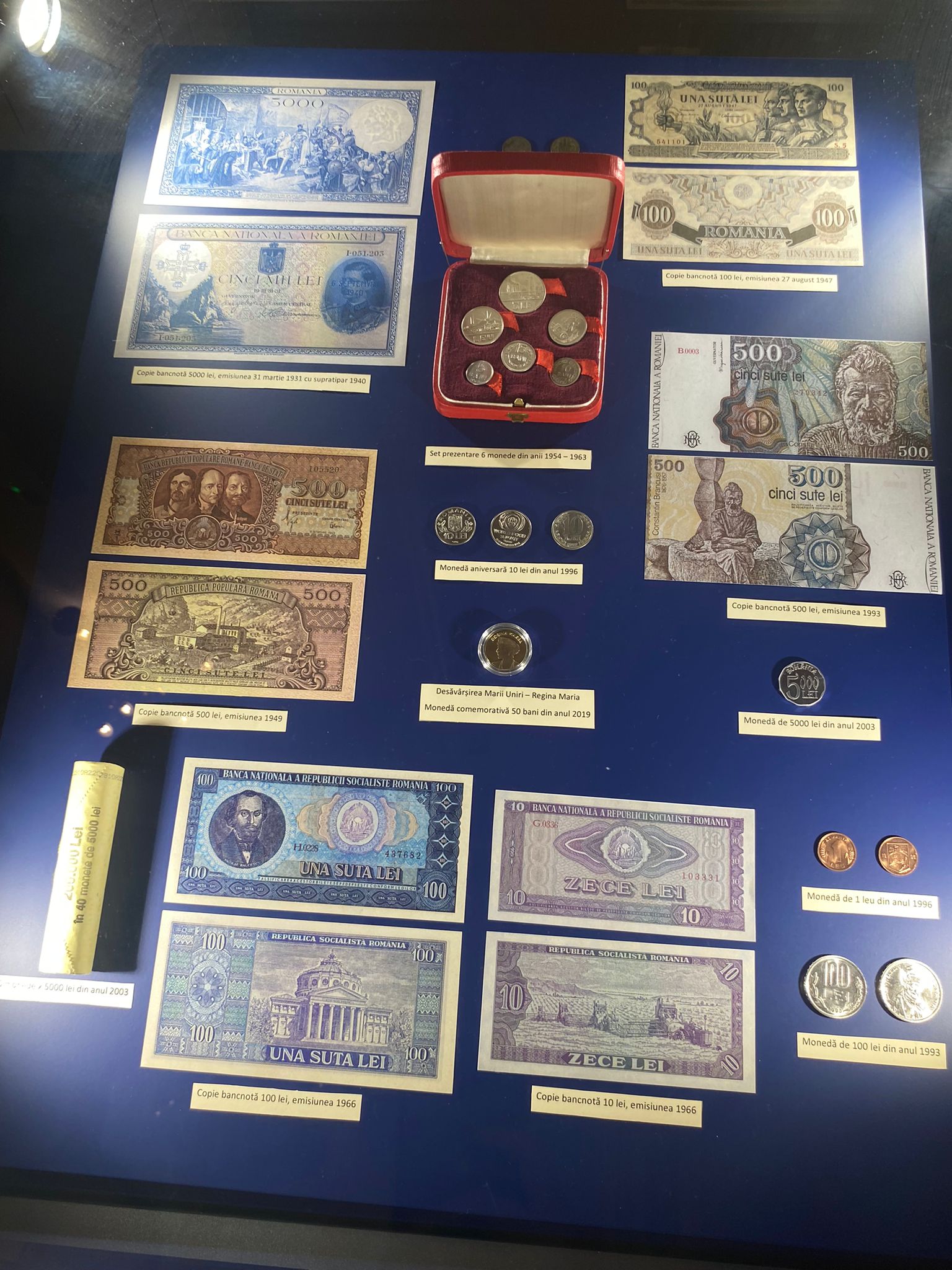 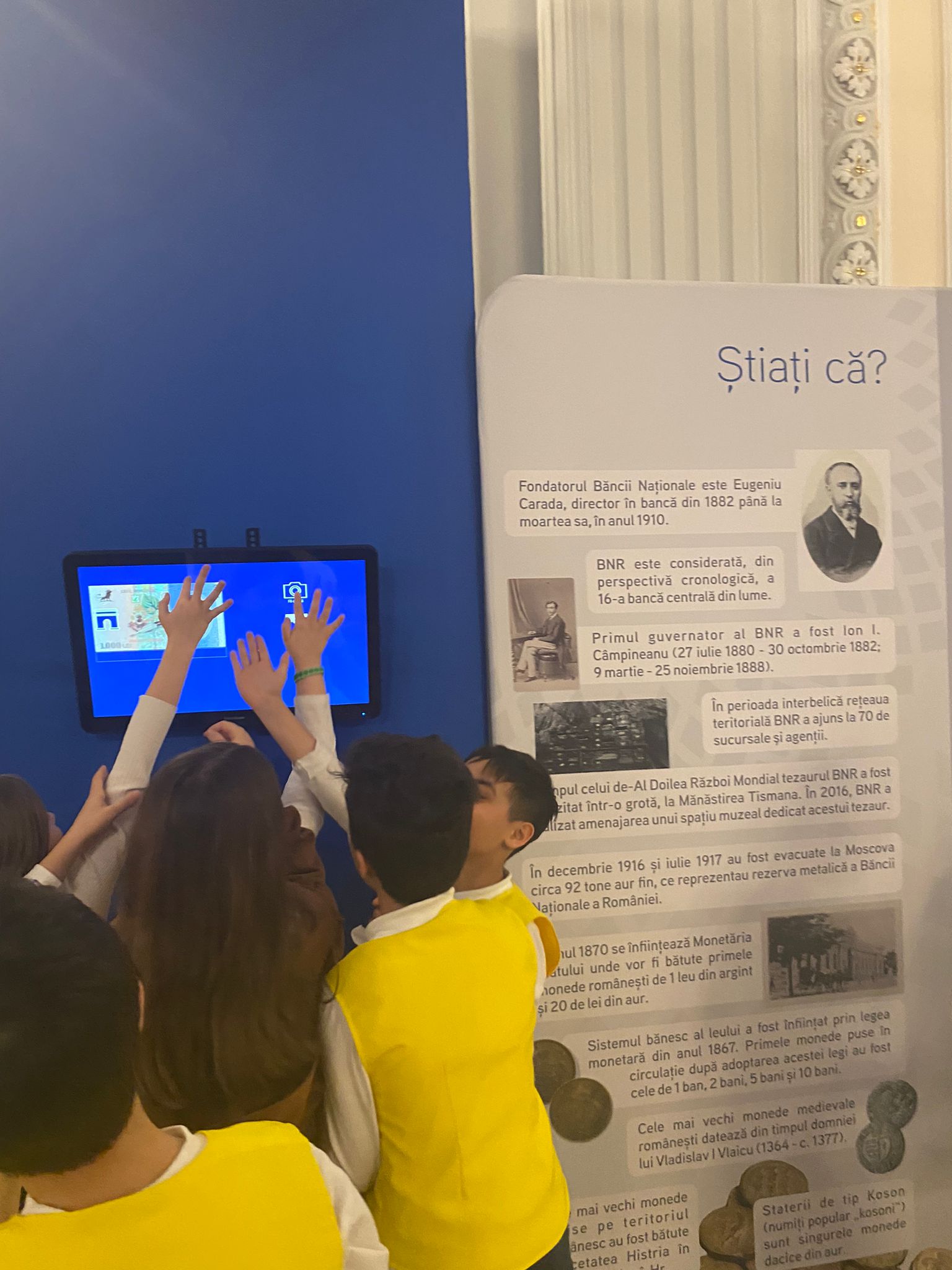 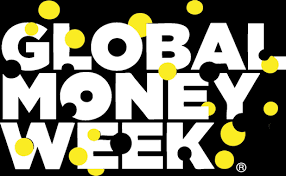 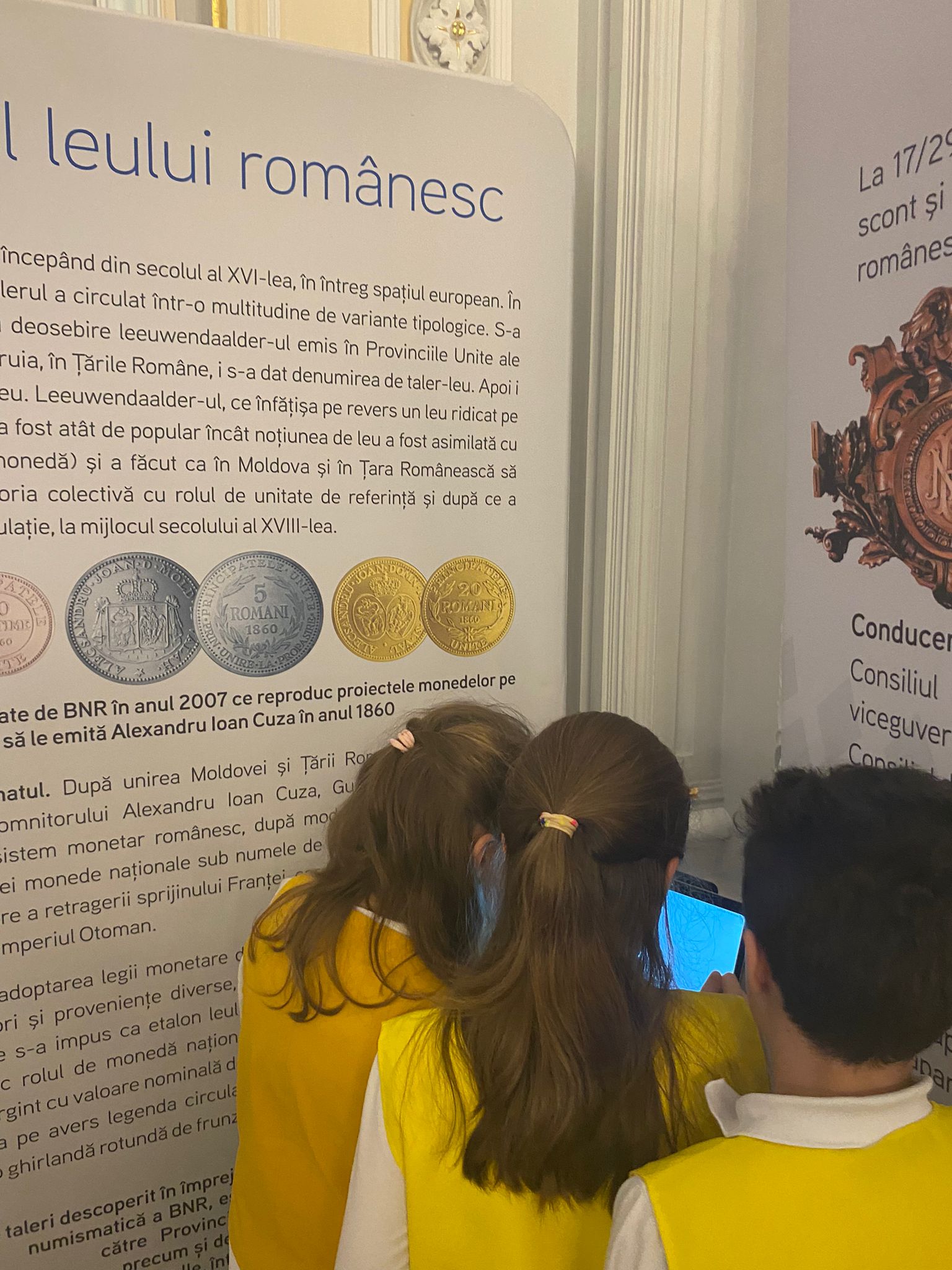 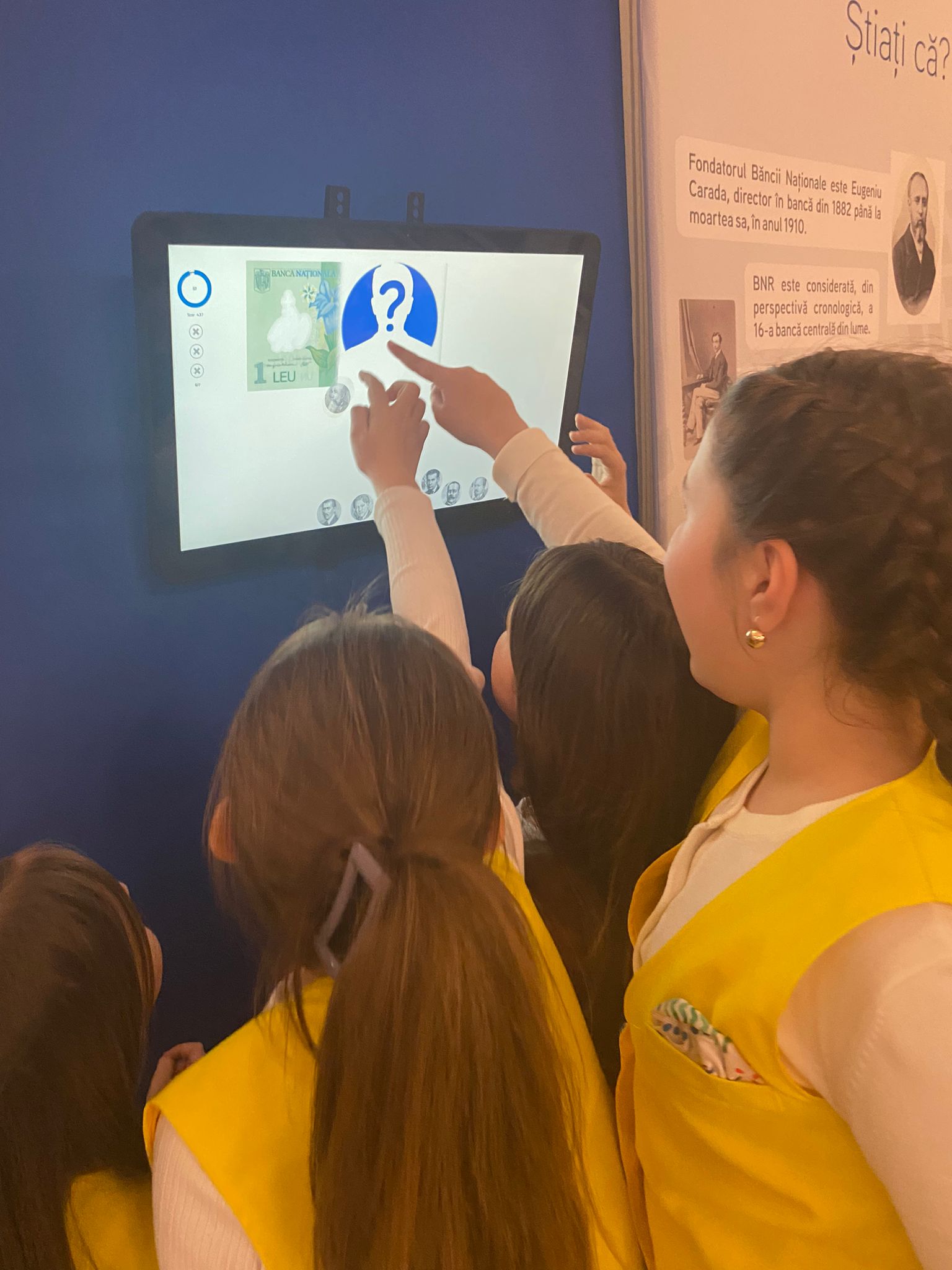 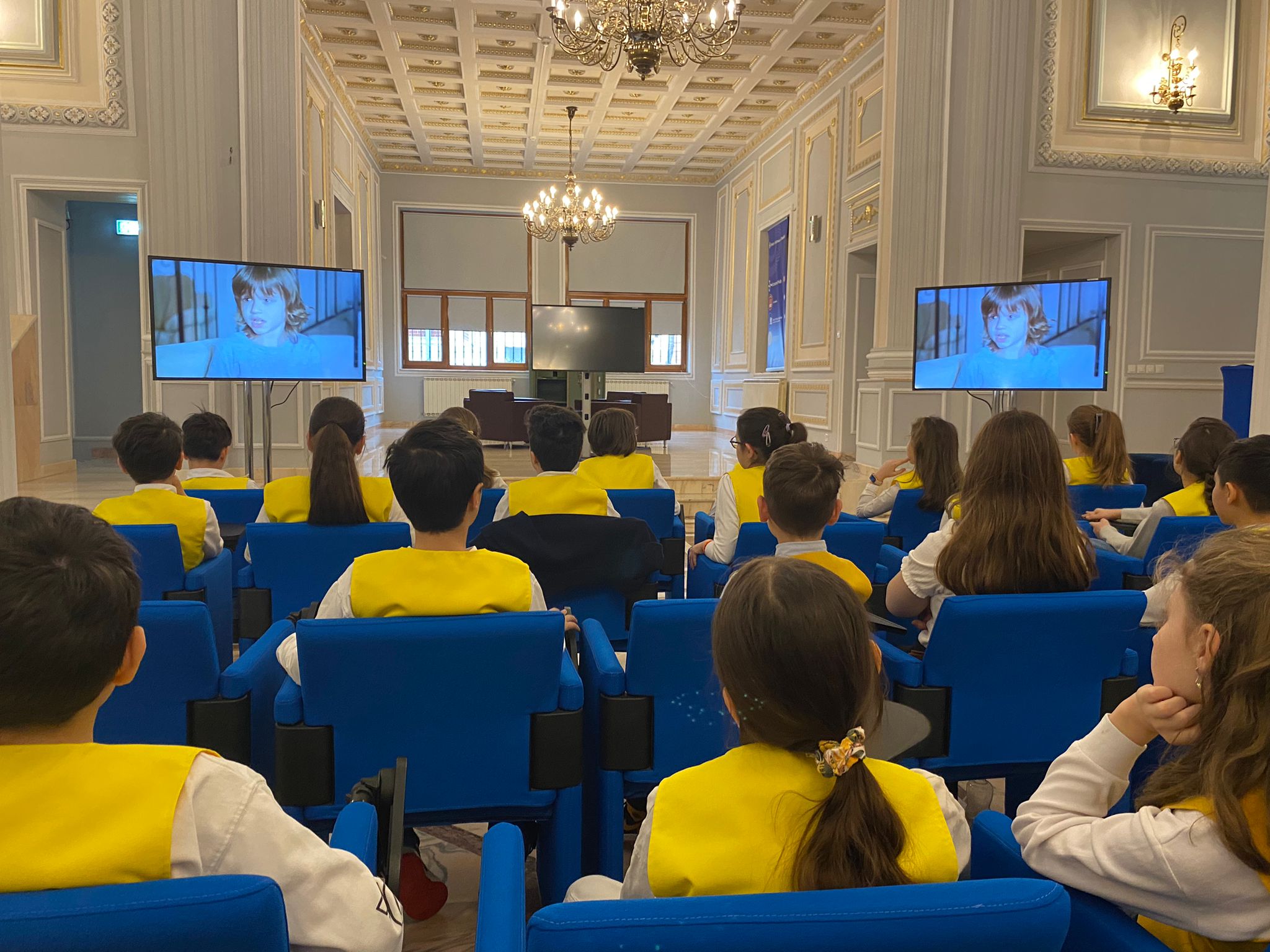 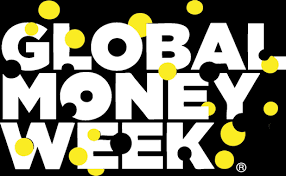 2. Atelier de lectură și de provocări financiare
Obiective:
- să citească corect, conștient, cursiv textul propus, „Banul muncit” de Alexandru Mitru;
- să-și prezinte părerea în legătură cu modul în care pot fi cheltuite economiile;
- să completeze schema cu cât mai multe întrebuințări ale banilor;
- să întocmească o listă cu produse „nevoi” și una cu produse „dorințe”;
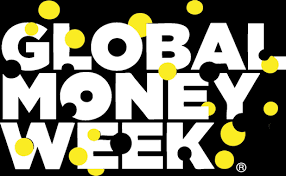 Activități:
 citirea în lanț a textului „Banul muncit” de Alexandru Mitru și povestirea acestuia explicând cuvintele și expresiile necunoscute;
conversație euristică cu tema: „Acestea sunt economiile mele.Cum să le cheltui?”;
 completarea unei scheme cu întrebuințări ale banilor;
 realizarea unor liste de cumpărături cu produse „dorințe” și „nevoi”;
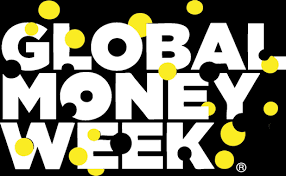 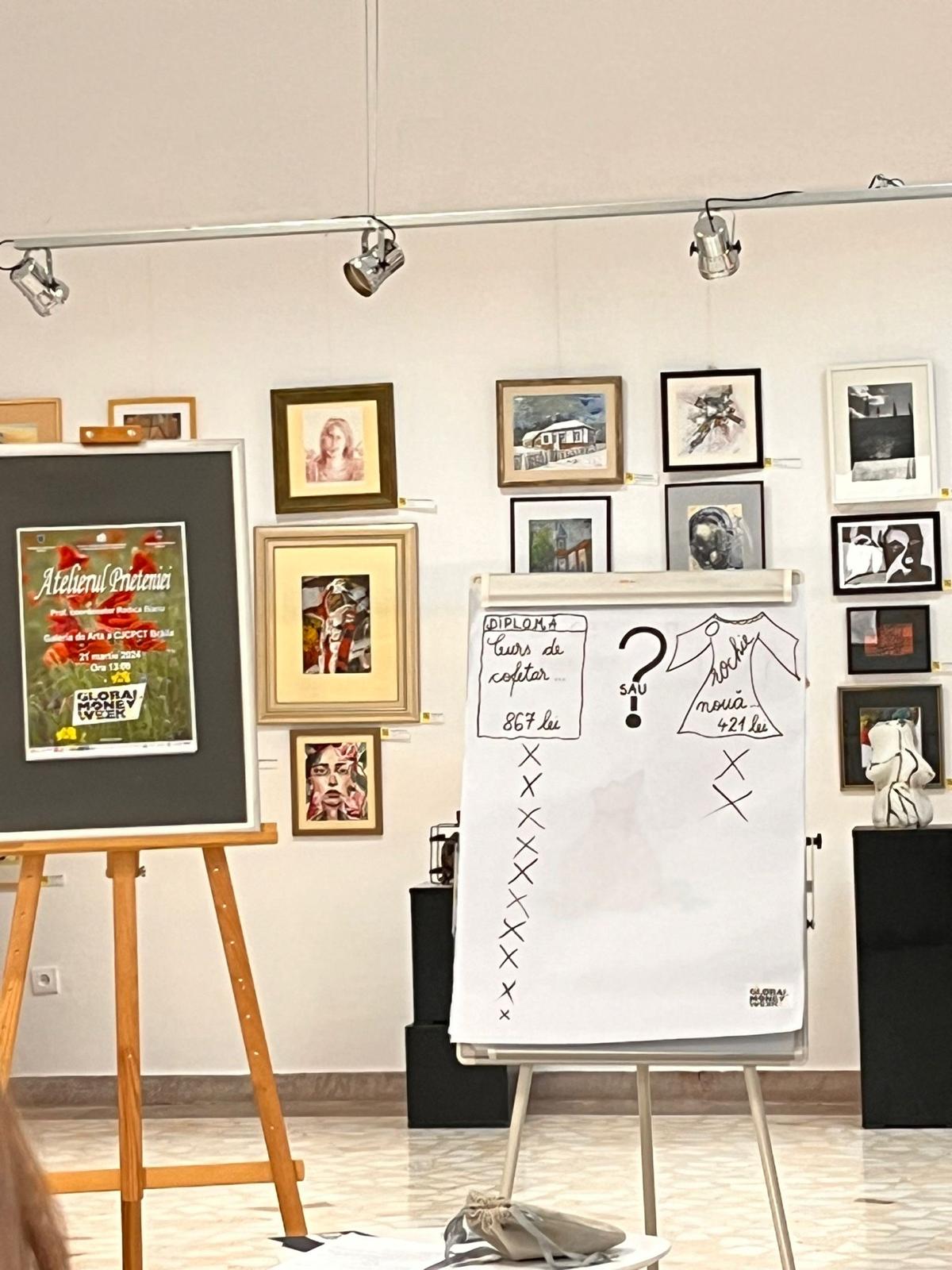 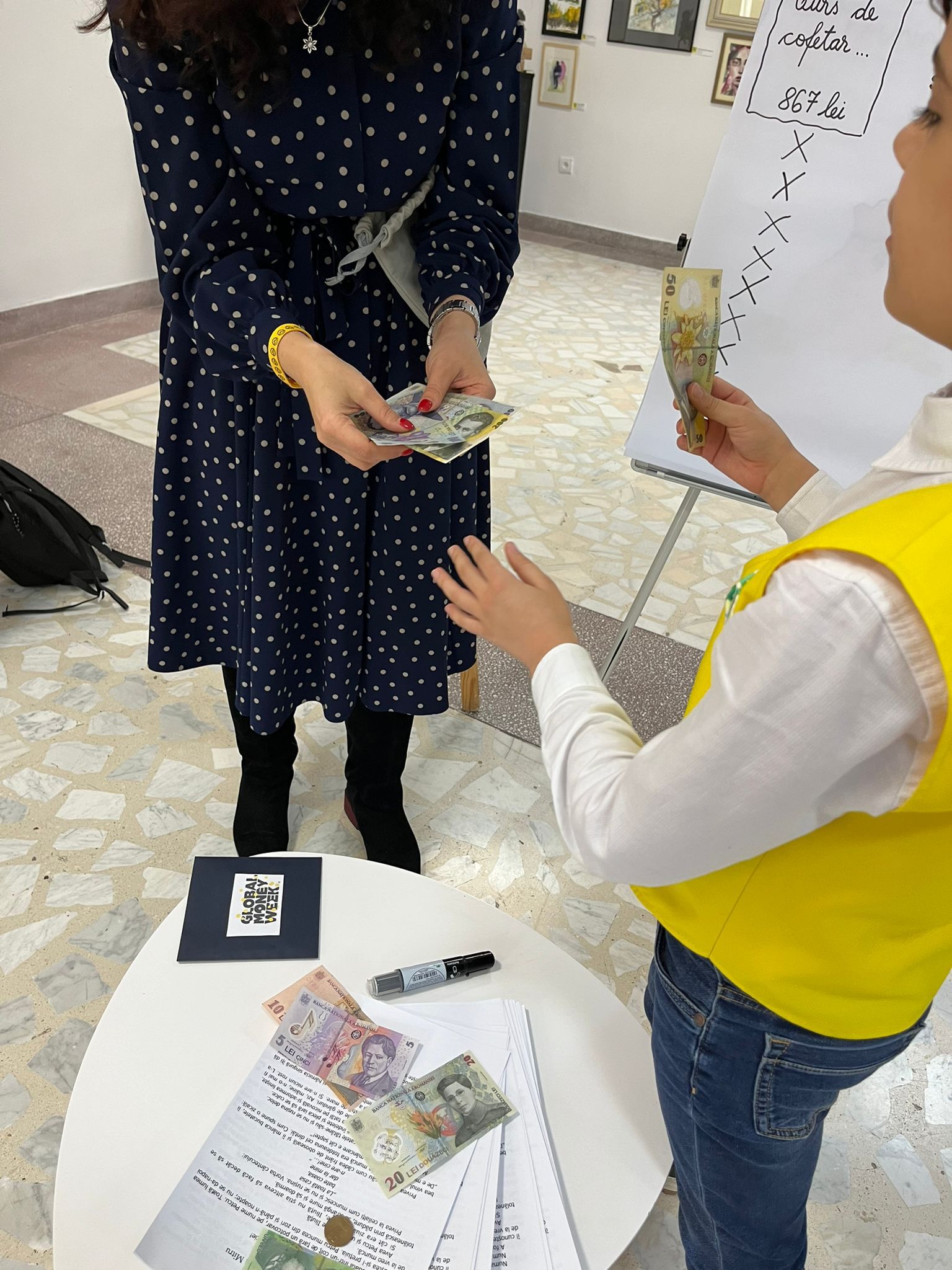 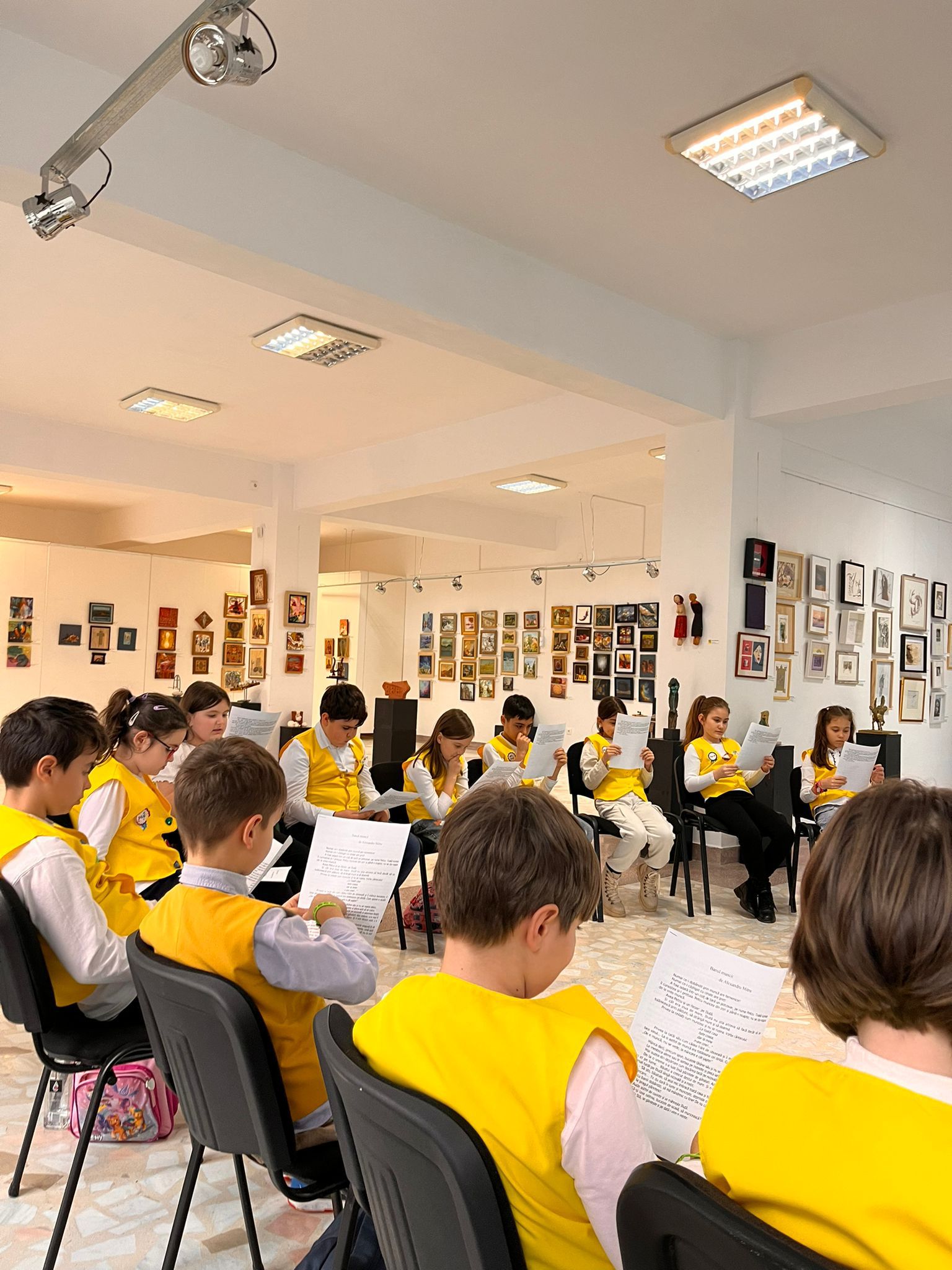 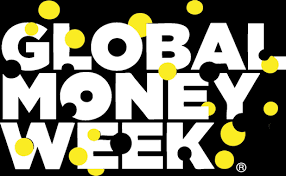 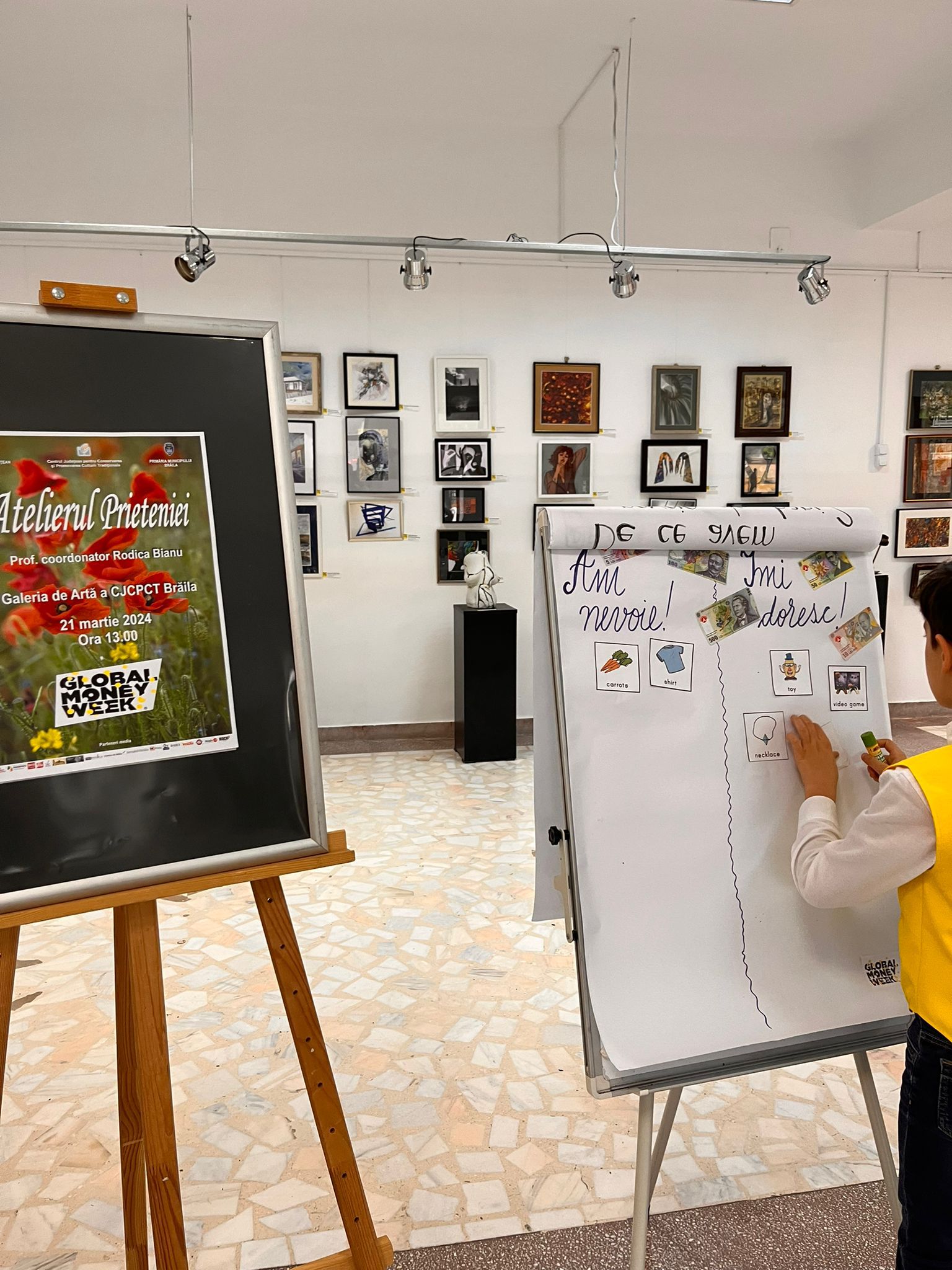 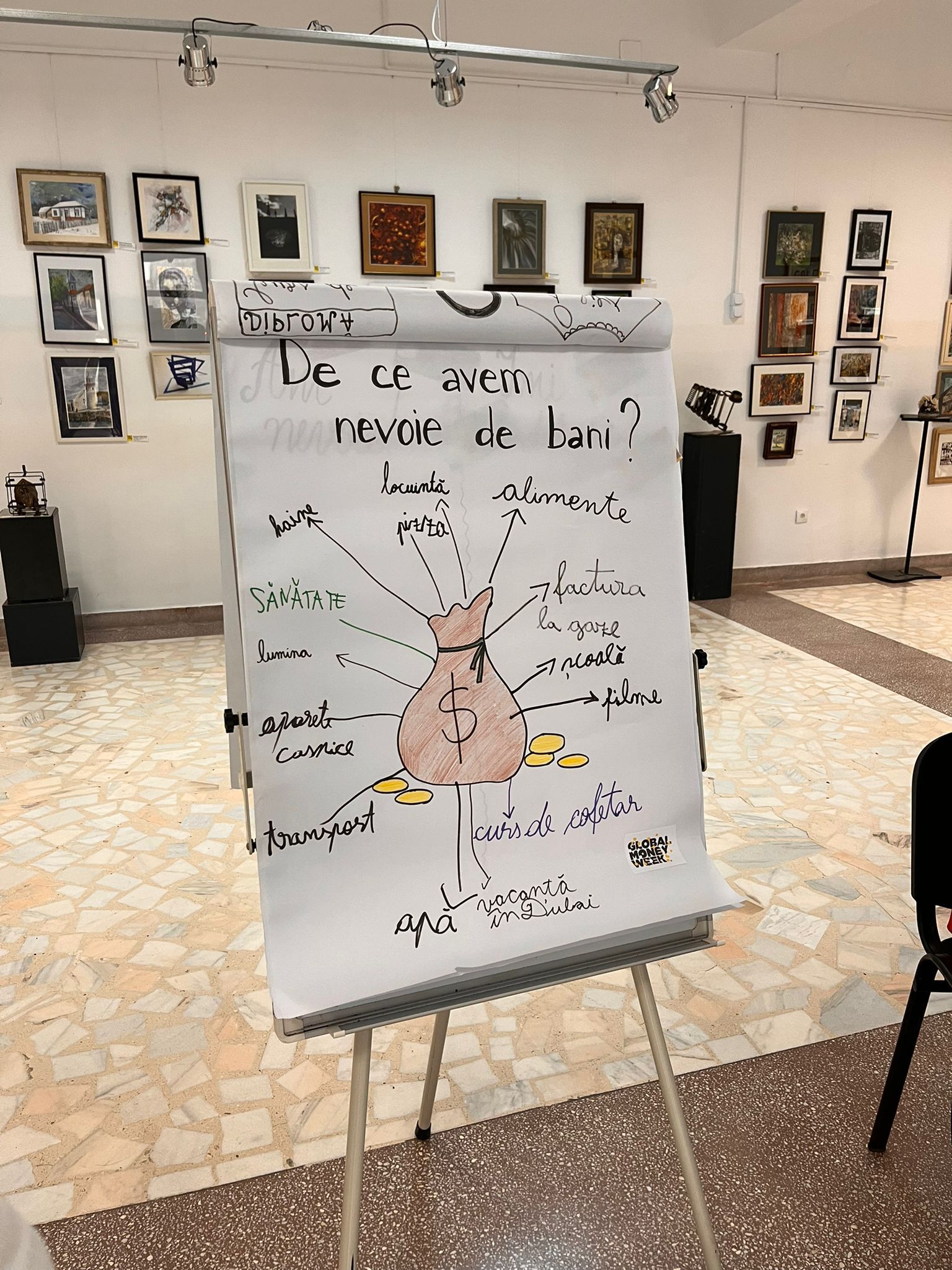 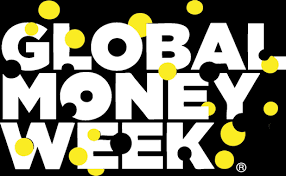